International Trade Customs Broker, LLC.
Committed to Excellence
Agenda
CFR 19 Regulations
Importer Security Filing
Documentation Requirements
Invoice Contents
Incoterms/Valuation
Customs Entry Types
Special Program Indicators (SPI)
Entry Process
Customs Rulings
ACH
Services
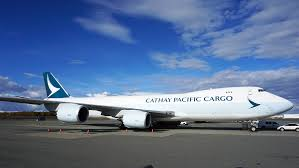 CFR 19 Regulations
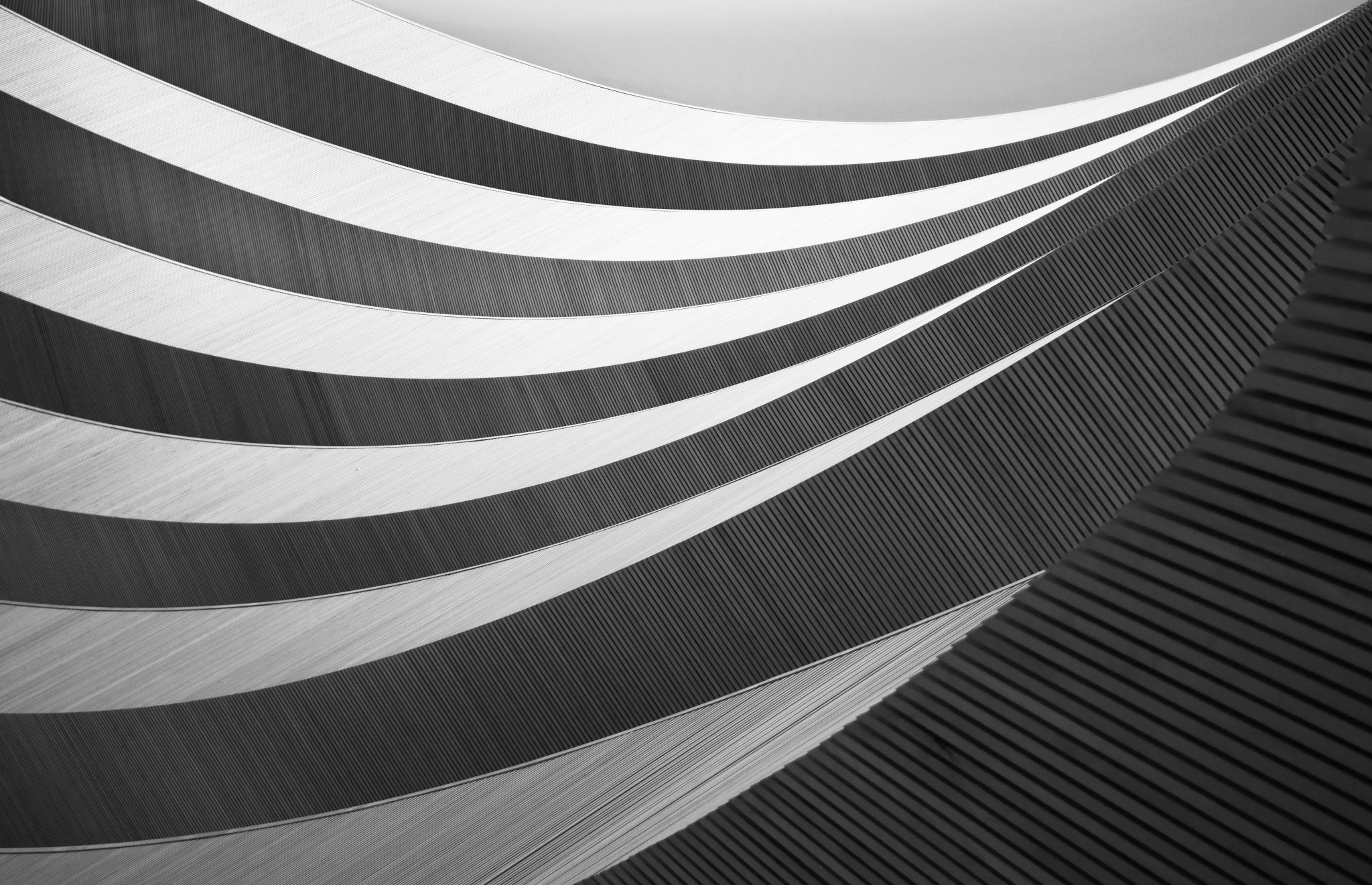 Importer Security Filing
Documentation Requirements
MAWB/MBL (original bl/seaway bill)
HAWB/HBL
Commercial Invoice 
Packing List
Certificate of Origin
Importer Security Filing
Arrival Notice/Authority To Make Entry
Other documents necessary to determine merchandise admissibility.
 Updated/correct FDA registration numbers
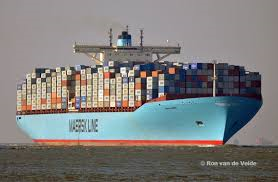 Invoice Contents
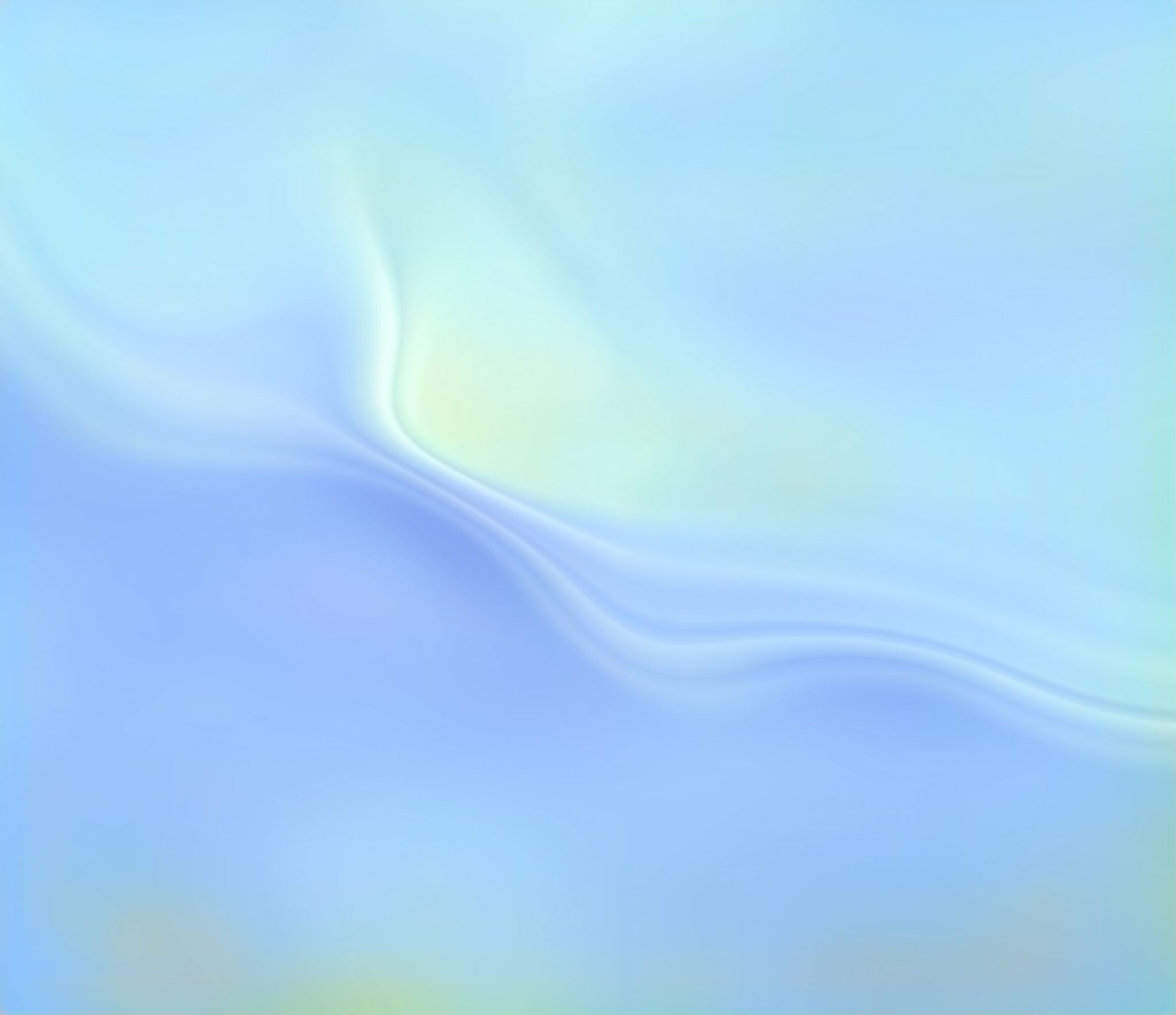 Incoterms/Valuation
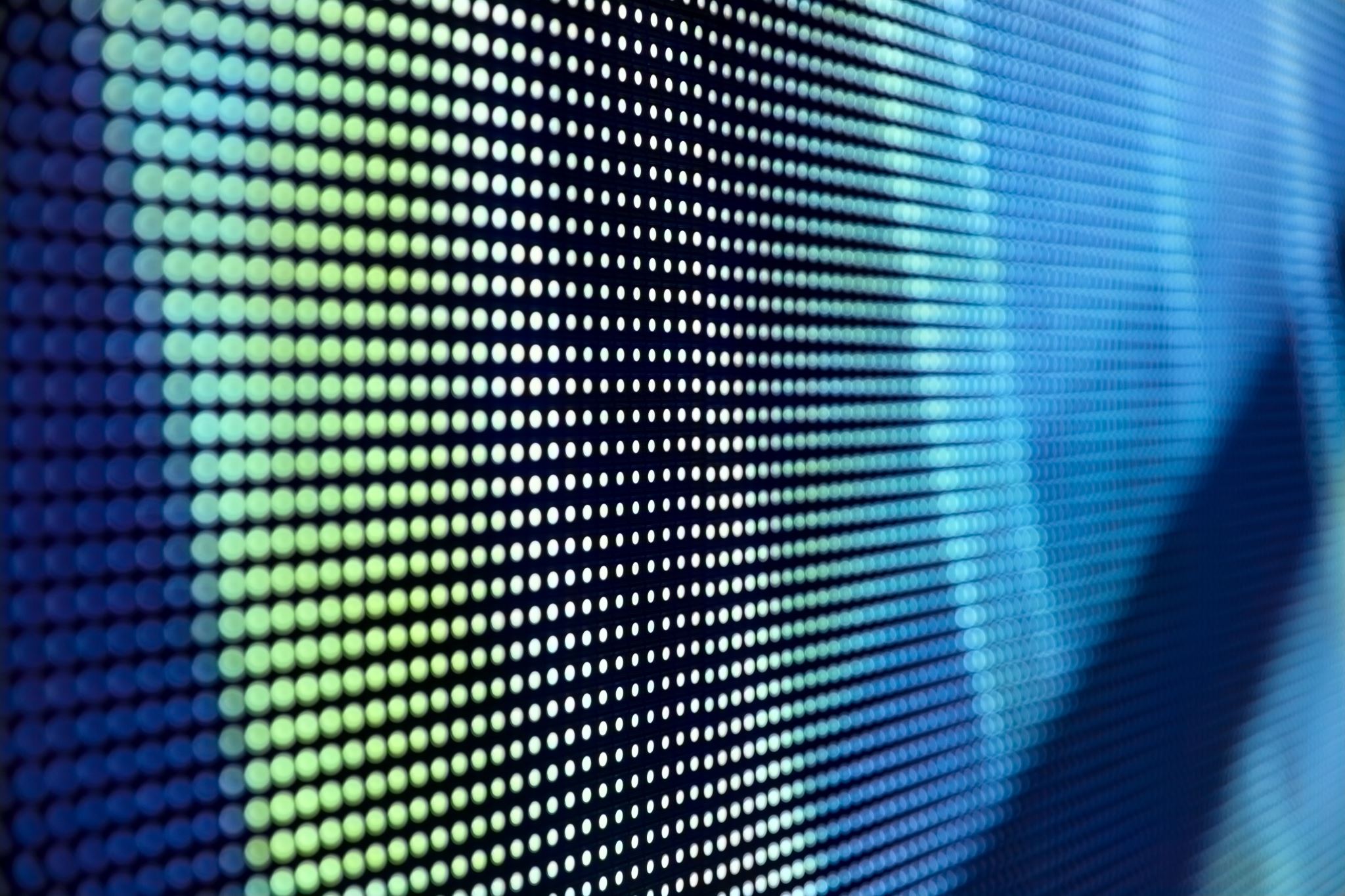 Incoterms/Valuation (cont.)
Customs Entry Types
01-Consumption Entry
02-Consumption Quota/Visa
03-Consumption ADD/CVD
11-Informal
21-Warehouse Entry
23-TIB (temporary import bond)
31-Warehouse Withdrawal Consumption
32-Warehouse Withdrawal Quota
47-Drawback entry
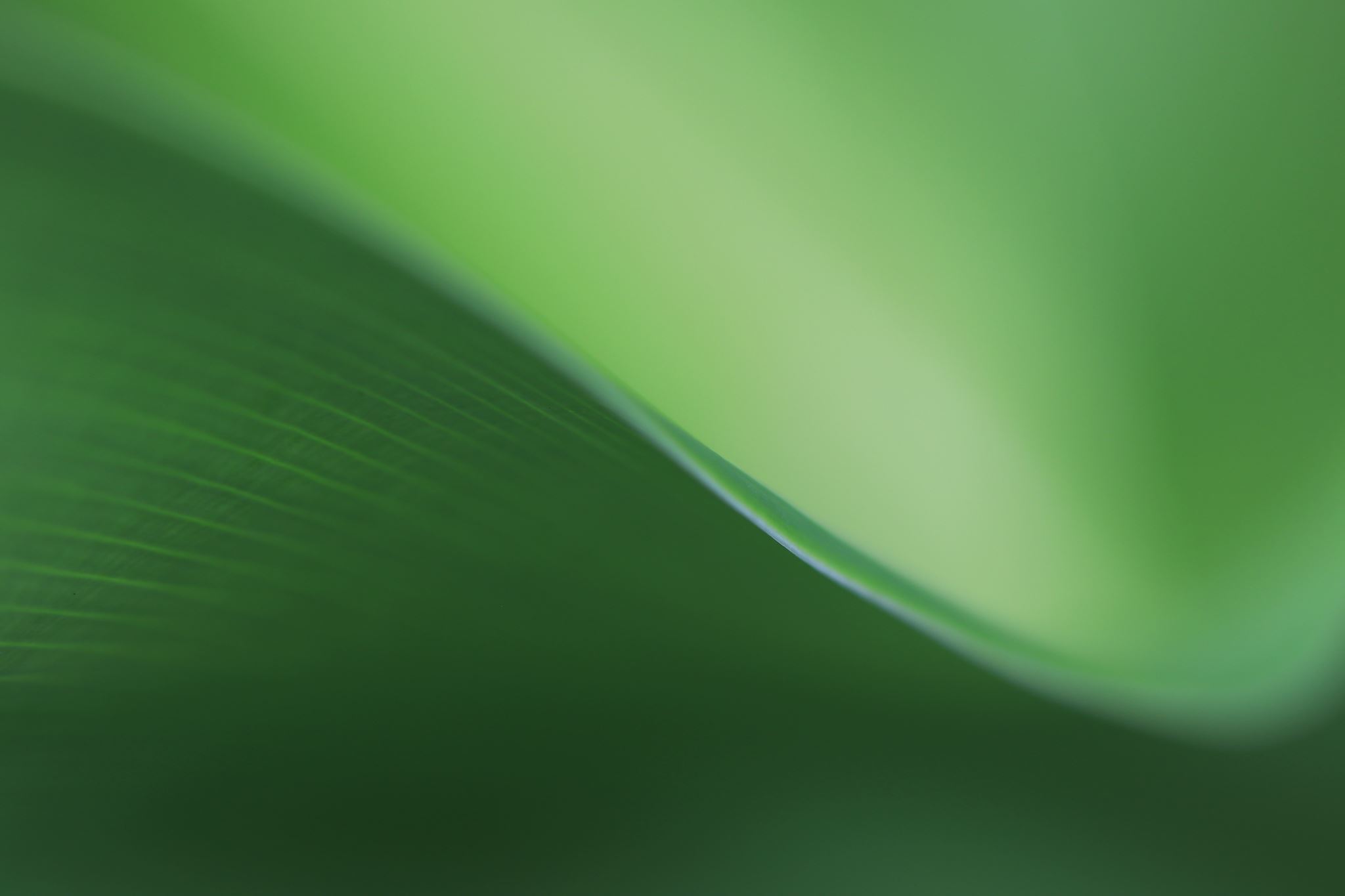 Special Program Indicators
Entry Process
All foreign mdse coming into the United States, is subject to Customs regulations/duties and other government offices (OGA) such as FDA and Fish and Wildlife.
Entry can be filed with Customs, 5 days prior to vessel arrival or 24 hours prior to last airport departure (wheels up).  Documents needs to be submitted to Customs, no later than 15 days after arrival.
AMS transmission-needs correct carton count and needs to match carton count on commercial invoice and packing list.  Pallet count is not allowed by Customs.
Customs entry needs to be accompanied with evidence that a bond has been posted in order to cover potential duties.
Customs entry is a two part process: 1) filing documents to determine if merchandise can be released from Customs and 2) filing documents that contain information for duty assessment.  
Customs can release cargo with information transmitted electronically, or can ask for documents review and from there, they can release cargo or place cargo for physical inspection.
If cargo is placed for Intensive Examination, broker along with importer will arrange pick up of container at port and deliver to assigned US Customs examination site.
Entry Process
If applicable, transmit information to FDA electronically and wait for results.  FDA can release cargo with information transmitted electronically, or place cargo for inspection.  If cargo is placed for inspection, customer needs to pick up container at port and unload container at premises. Segregate cargo in a Quarantine area. Broker will contact FDA, for appointment.  As soon cargo is inspected, FDA can release cargo or hold cargo for further review.  Broker will contact importer for steps to follow.  
Cargo cannot be released until, broker have notification from FDA, that cargo have been released.  Fines can be up to three times, value of cargo.
Importer of Record to transmit information to the Local Excise Tax Department (SURI) in order to obtain tax release.
Presentation of both; Customs and Tax releases to the steamship line, along with payments to steamship (THC, Scanning Fee, Chassis and Security Fee), in order to obtain Delivery Order.
Delivery Order to be provided to trucking company, for pick up of container at port and deliver to customer.
Customs Rulings
ACH (Automated Clearing House)
Advantages of ACH:
Lower Costs
Security
Convenience
Reduce human error and increase time savings
Recurring billing
Faster processing time
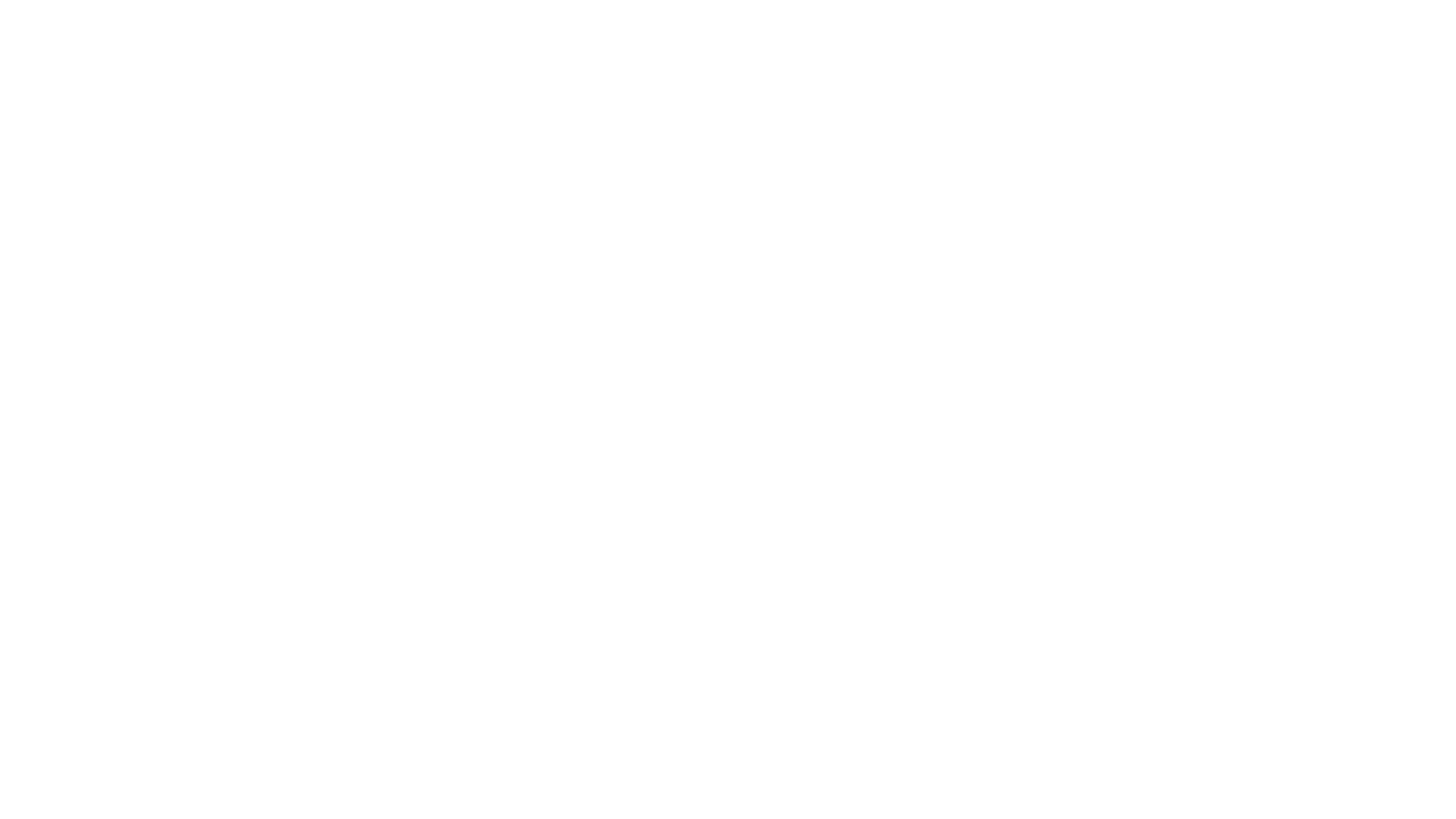 Services
*Customs Clearance (formal, informal, add/CVD, quota, TIB, warehouse entry and drawbacks)
*Local Excise Tax Clearance
*FDA/OGA Clearance
*In bond shipments
* 4 Walls warehousing
*Trucking/Delivery/Distribution
*Consulting services
*Milestones Report
*Landed Cost Report
*Customs Bear Report
*CSMS (Cargo Systems Messaging Services)***